Course Code
Product
New
Zhou Shengli/zwx201803
2017.8.28
Liu Lican/00493763
Update
Zhang Yue/zwx635169
2019.3.20
Liu Lican/00493763
Author/ID
Update
Author/ID
Author/ID
Author/ID
Update
Author/ID
Update
Author/ID
Huawei ManageOne Solution
This course describes ManageOne in terms of its application scenarios, architecture, and features. After learning this course, you will have a general knowledge of ManageOne.
After learning this course, you will be able to:
Understand the ManageOne solution architecture.
Understand the ManageOne system networking.
Describe the typical ManageOne features.
Trends and Challenges of Cloud Data Center Management
ManageOne Cloud Management Solution
ManageOne Cloud Management Platform Features
Challenges to DC Management
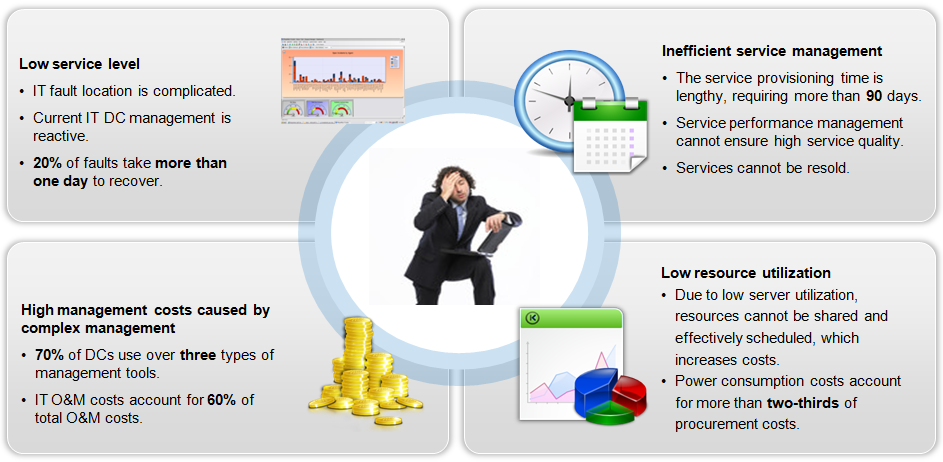 [Speaker Notes: Poor service quality:
IT problems are difficult to be located. For more than 20% IT problems, over one day is required for locating each problem.
Traditional DCs have no unified and open management platform. As a result, resources cannot be centrally allocated to support diversified applications.
Inefficient service management
Services for traditional DCs are deployed from the bottom layer, which requires a long hardware installation phase, complex basic configuration, and more than 30 days for service rollout. This situation cannot meet requirements of rapid service development.
Complex management and high management costs
Traditional DCs have various standards and planning methods. As a result, hardware resources cannot be centrally managed or shared.
Network systems become increasingly complex. Therefore, a large number of professional O&M personnel are required to meet customer requirements.
System maintenance consumes a lot of resources. According to statistics, more than 70% of IT budgets are used for system maintenance, leaving insufficient investment for deploying new IT systems.
Low resource utilization
Resource usage in traditional DCs is generally less than 20%, which indicates that a large number of resources are wasted. Meanwhile, servers in the idle state are consuming power and increasing customers' cost.]
Evolution and Demands of Enterprise IT Cloud Migration
4. Agile Service Innovation
2. Converged Resource Pool
PaaS-based enterprise IT architecture optimization
DevOps-based rapid service innovation
Development and testing cloud construction
Throughput growth and tides of Internet services
Rapid rollout of new services
DB
Multiple virtualization service silos integrated into a pool
Unified management
Sharing
Message bus
...
Unified resource management
PaaS
Traditional IT
Physical machine-based deployment, low device utilization, and low energy efficiency
Unified management
Traditional silo
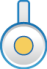 Data Monetization
Service Innovation
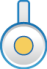 Business Data Analysis
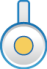 Cost Reduction
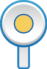 PaaS
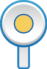 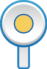 5. Data Integration and Intelligent Analysis
3. Automation
IT transformation from resource management to service-oriented operation
Responsibility division between the IT platform department and IT use department
IT management efficiency improvement with automation technologies
Massive service data accumulation
Data mining–based new value-added service application development
1. Virtualization
VDC
VDC
Service system virtualization deployment
Improved device utilization
Simplified O&M
Automatic orchestration
+Service-oriented unified management
Unified management
VM
VM
VM
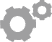 PaaS
Resource pool
IaaS
Resource pool
As a unified platform for customers to use, manage, and operate their cloud resource pools, ManageOne needs to consider the coexistence of existing and new IT infrastructure and different operation modes during enterprise IT cloud migration.
Trends of Cloud Data Center Management
Trend 1: Enterprise multi-cloud management.
Multi-cloud management, especially the hybrid cloud, becomes a new growth point.
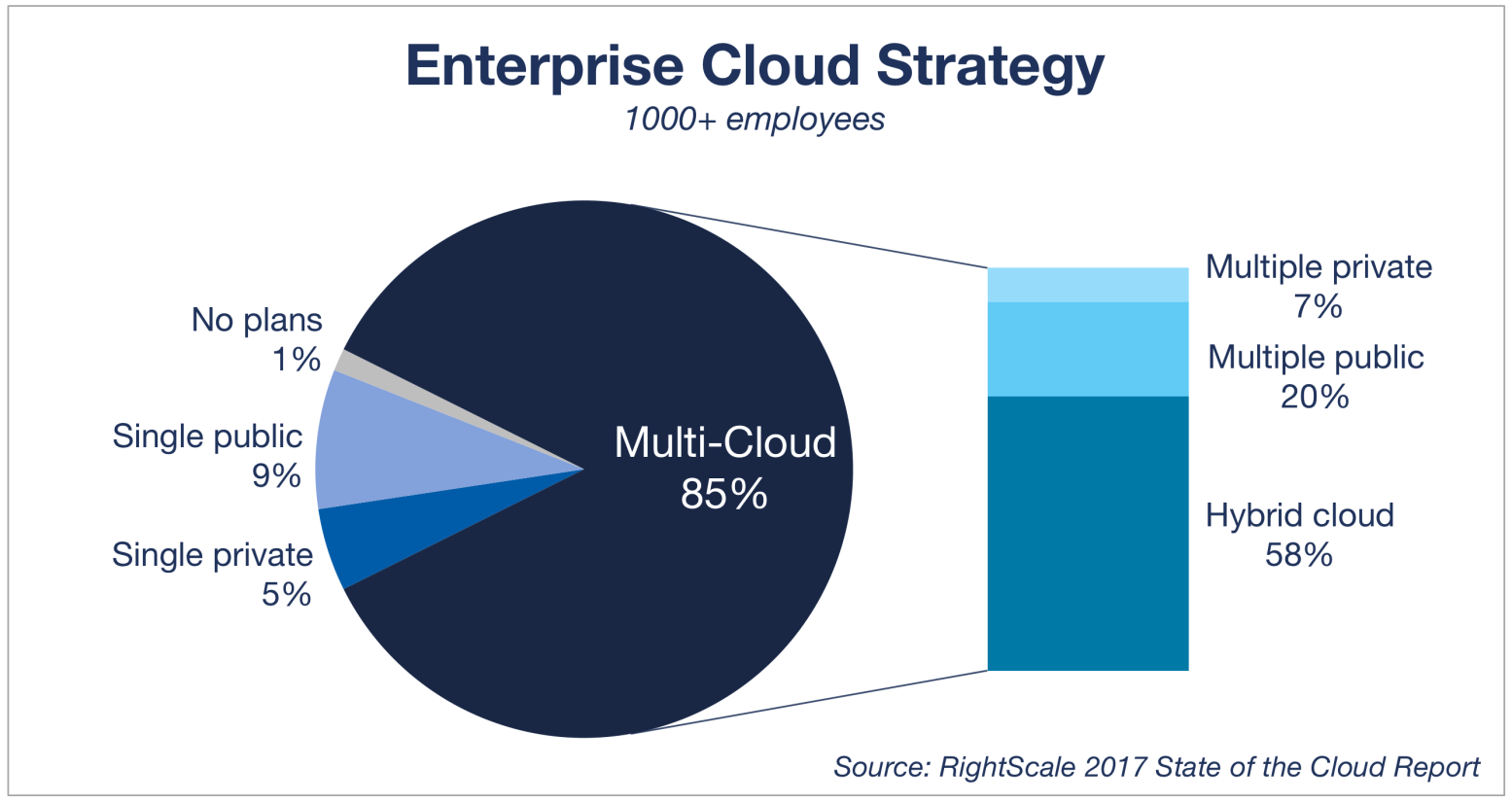 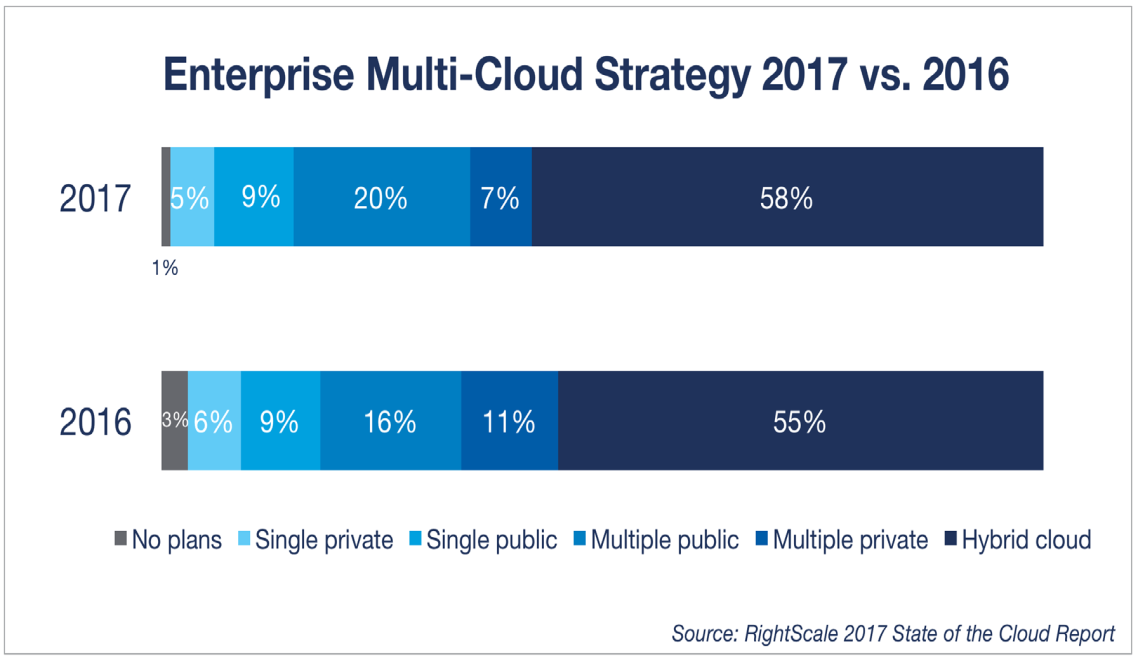 Trend 2: The private cloud has entered the implementation phase, which focuses on O&M.
Key factors of private cloud implementation are cloud management and organization adaptation, especially operation and O&M management.
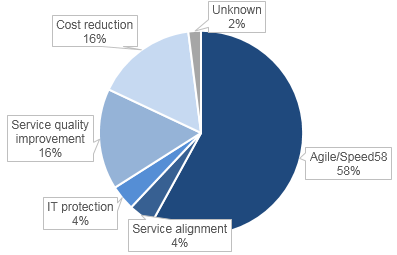 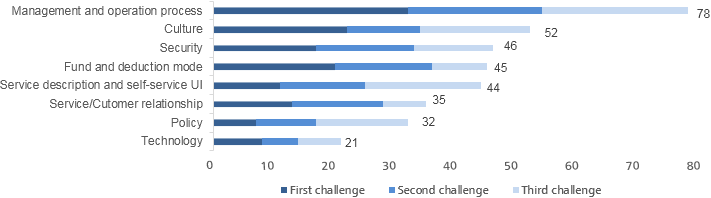 Challenges to private cloud
Driving force of private cloud
Cloud Management Concepts of Huawei
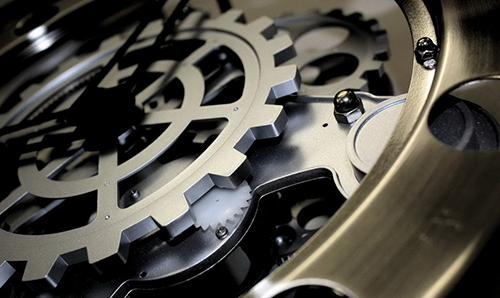 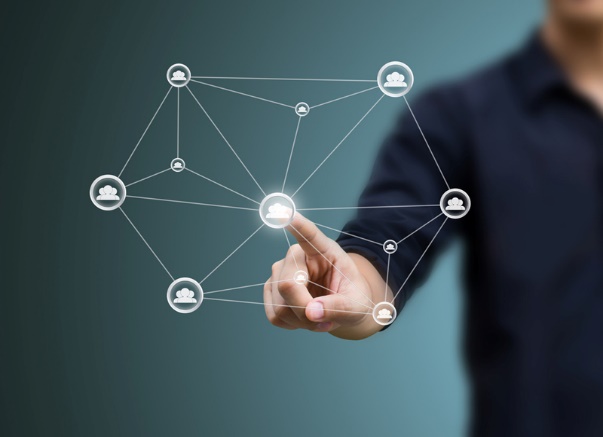 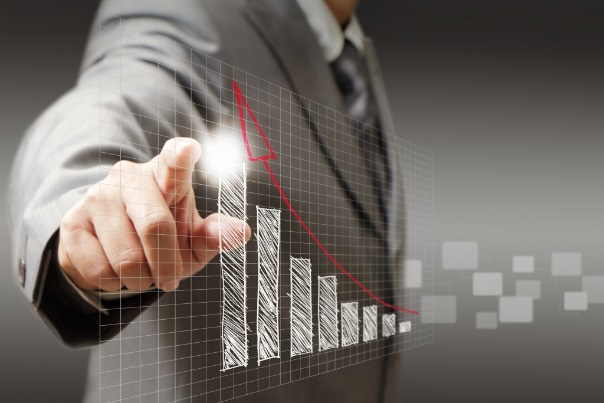 Centralized Management
Fine-grained Operations
Intelligent O&M
Diverse Cloud Services
Multi-Level VDCs
Metering & Charging
Application Orchestration
Unified Monitoring
Intelligent Fault Locating
Visualized O&M
Automated O&M
One Cloud Multi-Pool
Unified Configuration Operation Center
Hybrid Cloud
Unified Multi-Cloud Monitoring
Trends and Challenges of Cloud Data Center Management
ManageOne Cloud Management Solution
ManageOne Cloud Management Platform Features
ManageOne Functional Architecture
ManageOne
O&M
Operation
ManageOne
NBI
Gateway
Management Services
Built-in IaaS-E Cloud Services
Tenant Operation Management
Basic Monitoring
Service Assurance
System Management
Tenant monitoring
VDC self O&M
VDC
Big screen
Dashboard
User management
Console
home
Unified report
Product catalog
Console
home
EVS
ECS
vAPP
AutoOps
Product
management
Customer
operation log
System
run log
Tenant assurance
(Performance optimization)
Cloud service
management
Alarm monitoring
Application monitoring APM
BMS
VPC
Recycle bin
Tag
Resource management
tenant
Major
service assurance
System configuration
IAM
System monitoring
Cloud service monitoring
(Alarm/Monitoring)
EIP
EIB
Tenant-customized
role
Tenant
operation log
SSO
License
Service SLA analysis
(Service assurance)
Process approval
Offline service
customization
Device monitoring
(Resource list/Entry/Grouping)
(Alarm/Monitoring/
Topology/Report)
VFW
SG
Order
Metering
Charging
Alarm cause
analysis
Service impact
analysis
Data
backup/
restoration
Separation of roles
Infrastructure layer
cloud infrastructure
Cloud service OM
IaaS
OpenStack
DR and backup service
Virtual and physical infrastructure
Unified device O&M
Typical Networking Schemes of ManageOne
Upgrade, scaling, and backup and restoration
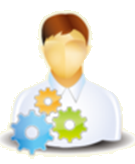 Service operation (such as service orchestration and service provisioning)
Service O&M (such as alarm management and performance management)
System/Service administrator
Global
OM zone
ManageOne service components
ManageOne O&M components
DB 01
Service04
Service01
Service02
Service03
OM 01
OM 02
DB 02
IAM (tenant authentication) components
LogCenter components
LogCenter 01
LogCenter 02
IAM 01
IAM 02
Networking description:
ManageOne is deployed in the Global OM zone. A total of 12 VMs are required, including two O&M components, six ManageOne service components, two IAM components, and two LogCenter components.
Management scale levels: 
Micro-scale: VMs ≤ 200; small-scale: 200 < VMs ≤ 1000; medium-scale: 1001 < VMs ≤ 2000; large-scale: 2001 < VMs ≤ 5000; super large-scale: 5001 < VMs ≤ 10,000
IAM management specifications: 1000 tenants, 20 concurrencies, and concurrency calling interval of 1 minute
LogCenter specifications: 10 logs per second per node per service
ManageOne Deployment Modes
Local cluster deployment
Cross-AZ HA deployment
Remote DR
Server 1
Server 2
Server 3
Region
Region 01
Region 02
AZ01
AZ02
Service A instance 01
Service A instance 02
ManageOne02
ManageOne01
Service A instance 01
Service A instance 02
Service B instance 01
Service B instance 02
DB01
DB02
Zookeeper01
Zookeeper02
Zookeeper 01
Zookeeper 02
Zookeeper 03
DB 01
DB 02
Third-place quorum site
Data backup
Data restoration upon faults
Zookeeper03
SFTP Server
Scenarios
In cross-AZ HA deployment mode, AZ faults do not affect service running.
Power outages in equipment rooms
Fire in equipment rooms
Network faults in equipment rooms in AZ 01
In a remote DR scenario, if a region fault occurs, services are not interrupted.
Natural disaster in a region
In the local cluster deployment mode, a single point of failure (SPOF) does not affect service running.
Server SPOF
Software process SPOF
VM OS fault
Scenarios
Scenarios
Reliability indicators:
IAM supports automatic switchover. The switchover duration is less than 3 minutes.
Other services are manually switched over. The switchover duration is less than 10 minutes.
Reliability indicators:
IAM/Operation service RPO < 60 minutes; O&M service RPO < 1 day
IAM/Operation service RTO < 30 minutes; O&M service RTO < 90 minutes
Reliability indicators:
Service switchover duration ≈ 0
Database switchover duration < 2 minutes
Availability: 99.9%
[Speaker Notes: ManageOne instances can be deployed in three modes: local cluster deployment, cross-AZ HA deployment, and remote DR.]
Trends and Challenges of Cloud Data Center Management
ManageOne Cloud Management Solution
ManageOne Cloud Management Platform Features
Fine-grained Operations
Intelligent O&M
Centralized Management
Fine-grained Operations
Diverse Cloud Services
A complete catalog of cloud services (IaaS, PaaS, and SaaS)
Consistent operation experience for self-developed and third-party cloud services
Multi-Level VDCs
Up to five levels of VDCs, well suited to complex enterprises
Multi-level approval process
Fine-grained authorization, precise control of user rights
Application and Automation
Graphical template orchestration
One-click application deployment
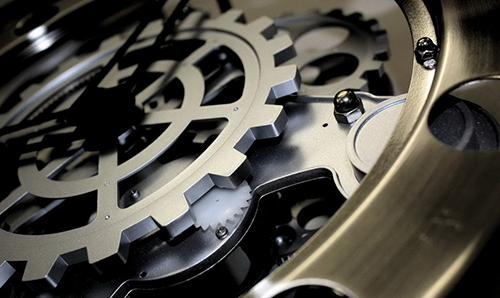 Fine-grained Operations
Fine-grained Operations
Diverse Cloud Services
1
Multi-Level VDCs
2
Application and Automation
3
Various Cloud Services
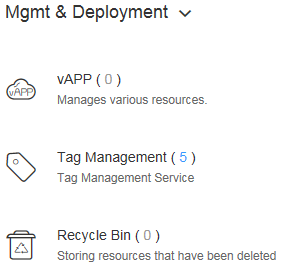 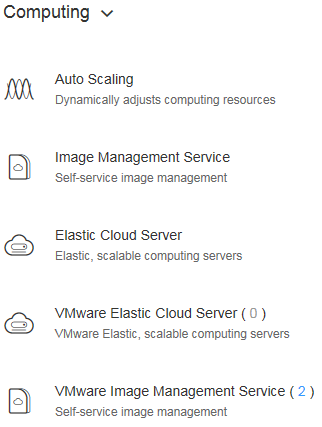 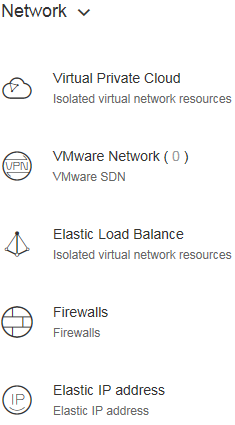 Customer Scenarios (Why)
Various cloud services are provided to meet the configuration, application, and usage requirements of all service-oriented instances.
Customer Benefits (How)
All computing, network, and storage cloud computing features and resources are provided in the form of services.
Resource application, use, and recycling are convenient.
Monitoring, auditing, and service orchestration (vAPP) services are provided.
Heterogeneous VMware virtualization service provisioning is supported.
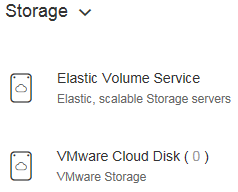 Various Cloud Services — Unified Operation
ManageOne
Operation 
Management
Tenant 
Management
Product catalog
Subscription
Metering
Process approval
Resource pool
access management
User management
Unified tenant 
IAM
Product management
Resource modification
(recycle bin)
Cloud service
consoles
Order
Charging
Role/Permission
management
Tenant operation
log
Unified User/Role Management
Unified Quota Management
Unified Metering and Charging
Unified Order Management
Unified Product Catalog
Products of all kinds of cloud services accessing ManageOne are displayed in the product catalog of ManageOne.
Default products of each kind of cloud services are displayed in the product catalog.
Products created by operation administrators can be viewed and used by all end users.
Products created by a VDC administrator can be published to the current-level or lower-level VDCs. Products brought online by a VDC administrator can be viewed by all users in the VDC to which the VDC administrator belongs.
Orders are generated when resources of accessed cloud services are added, deleted, or modified.
An order contains information such as the operator, operation time, operation type, and operation details.
After an order is successfully implemented, the order includes the list of associated resources. If an order fails to be implemented, the failure cause will be displayed. The whole approval process is displayed during order approval.
A VDC administrator can view all order records in the VDC.
ManageOne supports unified user management. New users can perform operations on all resource pools (including public cloud infrastructure). Logins and password management operations are performed by users only on ManageOne.
ManageOne allows users to customize roles. Permissions of customized roles can be flexibly defined. Users with customized roles can be used on different cloud services.
ManageOne supports unified session management. Accessed cloud services do not require session control.
All cloud service quotas are managed in VDCs, and can be set for regions and AZs.
When a cloud service is created, modified, or deleted, the quota of the cloud service is deducted in real time. If the quota is insufficient, the operation cannot be performed. Resource usage of departments is managed in real time.
If the VDC quota reaches a specified threshold, an alarm is reported.
Metering data of all cloud services can be summarized and displayed by VDC.
Metering data of cloud services can be summarized by region, AZ, and cloud service type, and metering details can be exported.
Charge rates can be set for different services. Charge rates can be set based on cloud service flavors, and then cloud services can be charged based on the charge rates.
The third-party billing system can use ManageOne to obtain original SDR information of each cloud service.
Fine-grained Operations
Various Cloud Services
1
Multi-Level VDCs
2
Application and Automation
3
Multi-Level VDCs
VDC (Virtual Data Center)
A virtual data center (VDC) is a resource allocation unit that matches the structure between an enterprise and its organizations. In VDCs, user management, quota management, project management, product definition, resource provisioning, and service assurance are supported. Multi-level VDCs can be created to meet the requirements for multi-level operation scenarios. For example, a group includes multiple subsidiaries, and each subsidiary includes multiple lower-level departments. In the e-Government Cloud scenario, there are multiple government offices.
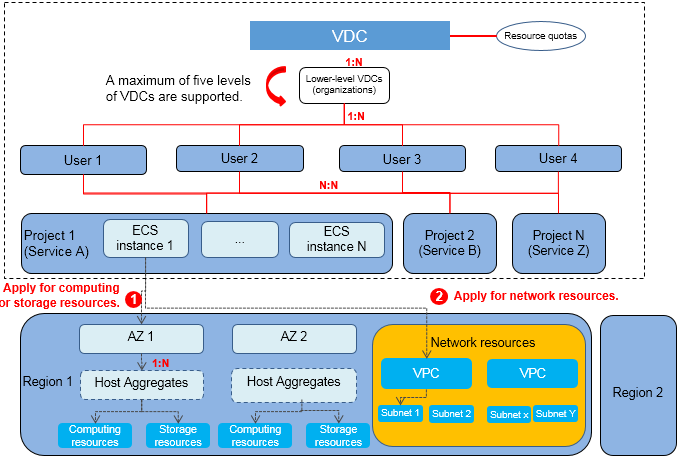 Multi-Level VDCs - Roles and Scenarios in the Operation Field
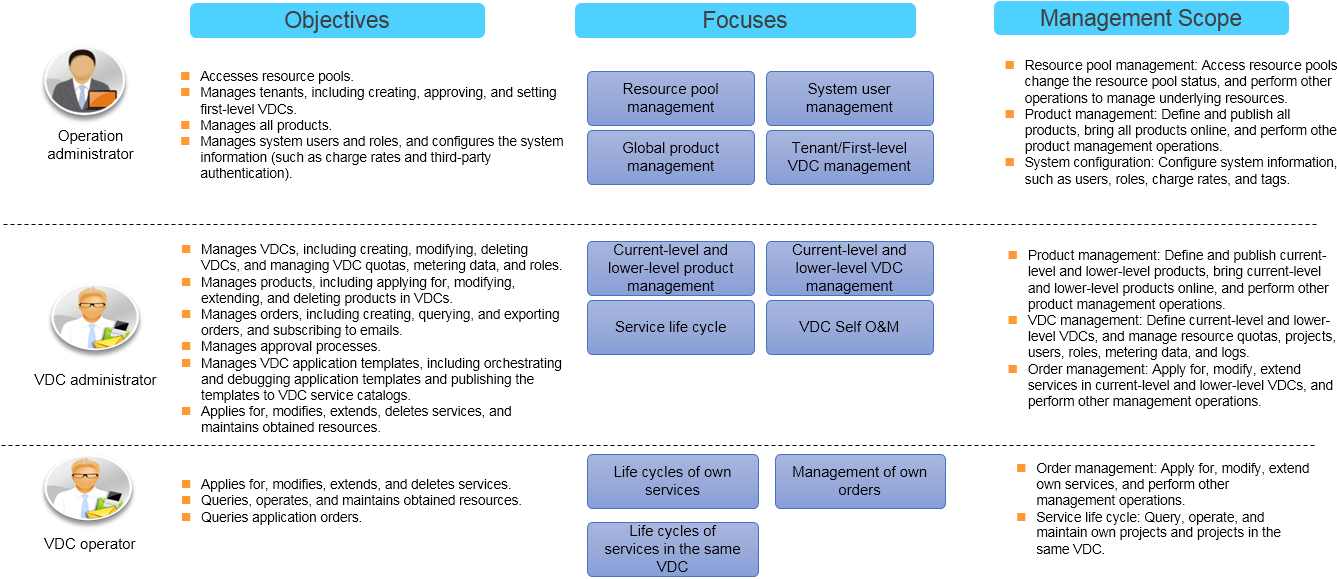 Multi-Level VDCs - Operation Organization Division
VDC planning:
The government offices want to delegate the operation administrator to manage operation. The operation administrator allocates a tenant (create a first-level VDC by default) for each government office.
A first-level VDC administrator determines whether to create a lower-level VDC based on the organization's structural requirements. Quotas can be set separately for VDCs at each level.
VDC administrators can view provisioned resources and manage and maintain resources in the VDCs they belong to, and their lower-level VDCs.
Project planning:
Projects are created in VDCs at each level and managed by VDC administrators.
A user can be associated with projects in different lower-level VDCs of a first-level VDC.
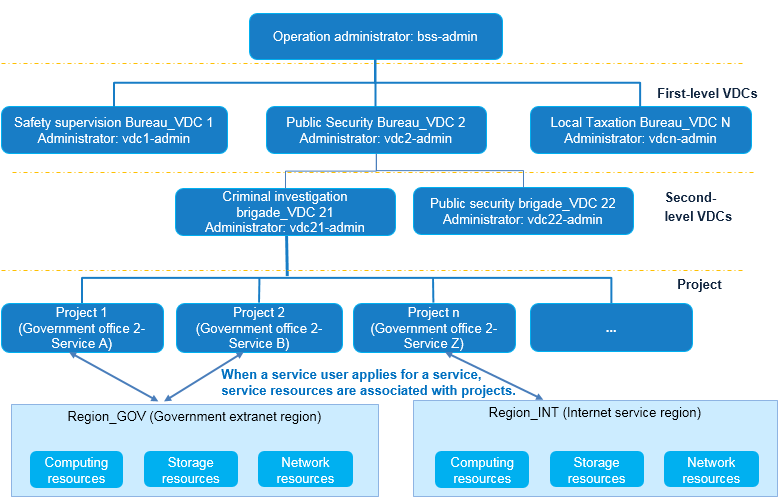 Multi-Level VDCs - Multi-Level Approval
Independent approval processes can be defined on ManageOne. Operation administrators and VDC administrators can define approval processes. Approval processes published by operation administrators are globally visible. Approval processes published by VDC administrators are visible to the VDCs to which the VDC administrators belong and their lower-level VDCs.
An approval process supports a maximum of five levels of approvals. Multiple approvers can be set at each level. 
An approval process defined on ManageOne can be associated with a third-party work order system. That is, after the approval process is started, ManageOne sends an approval request to the third-party work order system.
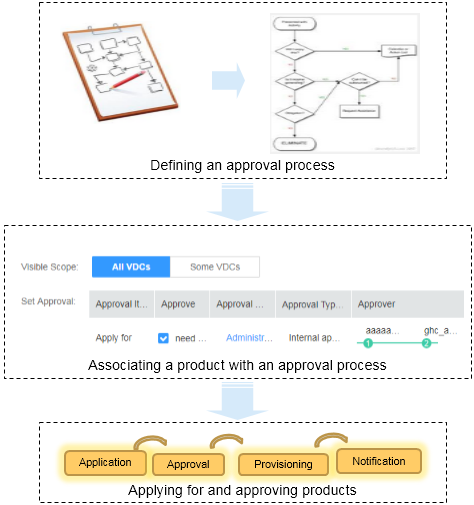 Multi-Level VDCs - VDC Metering
Product Catalog
Orders, modifies, and deletes cloud resources.
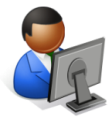 Customer Scenarios (Why)
VDC administrator
VDC metering data is provided to facilitate audits and control of cloud resources consumed by services.
AS
EIP
VBS
EVS
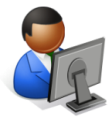 VDC Metering
SDRs carry cloud resource metering data.
Cloud resource1
Cloud resource 2
VDC operator
First-level VDC
ECS
Application Scenarios (What)
xxx
xxx
Enterprises allocate VDCs to their internal organizations, and IT resources usage statistics are collected by VDC for internal settlement.
In the e-Government scenario, VDCs are leased to enterprise tenants, and pay-per-use pricing is used.
Second-level VDC
xxx
xxx
Cloud service metering
SDR
Third-level
VDC
xxx
xxx
Audits cloud resource metering in VDCs.
Summarizes metering statistics by VDC.
ManageOne metering statistics
Customer Benefits (How)
Metering files are generated for each cloud service based on the resource life cycle. They are stored centrally, and displayed on the management platform.
Cloud resource metering data generated by cloud services is summarized by VDC.
VDC metering example:
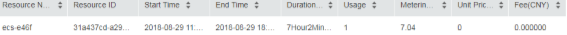 Multi-Level VDCs - VDC Logs
Provides the VDC administrator with a VDC log interface, on which logs of cloud services and ManageOne can be viewed and filtered by criteria.
Portal
VDC Console
Customer Scenarios (Why)
Obtains information about the VDC and associated users.
1
Operation logs can be queried based on VDCs, which helps VDC administrators audit behavior of users in an organization.
VDC log service
2
Multi-level VDCs
VDC log service
3
Calls CTS-related interfaces.
Application Scenarios (What)
CTS
ManageOne logs
Trace users' operations on the cloud resources in an organization.
Assist location and eliminate faults of cloud resources in the organization.
…
EVS
RDS
ECS
Customer Benefits (How)
VDC logs are generated by ManageOne and cloud services in CTS. 
The VDC log service classifies and summaries logs by VDC.
Only VDC administrators can view VDC logs.
VDC logs can be stored for 1 year.
Multi-Level VDCs - VDC Self O&M
Portal
Console of the ManageOne operation plane
Provide VDC administrators with a self-service O&M portal, where they can view alarms and performance data and export reports.
Multi-level VDCs
Obtain VDC information.
1
VDC self O&M
2
Performance threshold service
Report service
Alarm service
Operation plane
IAM
Obtain tenant information.
Call interfaces related to Maintenance Portal.
3
OM plane
Tenant resource management
6
Resource management
Alarms
Reports
Performance
Obtain virtualization information.
5
Call cloud service interfaces to obtain tenant resource data.
4
Cloud services
FusionSphere OpenStack
... Other
EVS
RDS
ECS
[Speaker Notes: ManageOne Maintenance Portal obtains all O&M data and monitors resources by tenant.
Self O&M allows VDC administrators to set and monitor resources, alarms, and performance thresholds for VDCs to which they belong as well as their lower-level VDCs.
The O&M data and basic functions are provided by ManageOne Maintenance Portal. The self-service O&M function of ManageOne Operation Portal only displays service O&M data by VDC and provides the portal for managing the data.]
Multi-Level VDCs - Agent Maintenance by Administrators
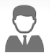 Operation administrator/Agent administrator
Customer Scenarios (Why)
1. Set resource quotas for the enterprise.
2. Create an enterprise administrator.
In the e-Government Cloud scenario, operation administrator applies for resources for resource users on ManageOne. Resource users do not log in to ManageOne. An administrator does not need to repeatedly change accounts to perform the agent maintenance. Therefore, administrators' workload can be reduced.
Enterprise tenant 1 (enterprise or ministry)
Enterprise tenant n
Quota
Resource
Application Scenarios (What)
Quota
…
Resource
An operation administrator creates departments of an enterprise based on the enterprise organization structure, and sets resource quotas for each department.
An operation administrator sets departments based on the enterprise organization structure and sets 
resource quotas for each department.
An operation administrator switches to different departments, requests resources for each department, and notifies end users of the resource information offline.
End users of resources do not log in to ManageOne.
Resources requested by operation administrators during agent maintenance in a department occupy the quotas of the department.
Customer Benefits (How)
Operation administrators or agent administrators must have required permissions to perform operations on all VDCs or certain VDCs.
When applying for a resource, an agent administrator needs to determine the organization to which the resource belongs based on the project of the resource and deduct the quota of the organization.
Fine-grained Operations
Various Cloud Services
1
Multi-Level VDCs
2
Application and Automation
3
Application and Automation - Application Orchestration (vAPP)
Application Software
The vAPP service allows users to drag diagram elements on the visualized orchestration interface to quickly and automatically deploy compute, storage, network, and application resources and serves users as a whole, helping quick service rollout. In addition, it allows users to define AS policy to automatically scale ECSs, achieving load balancing and full resource utilization.
Traditional Mode
vAPP
Application
Deployment Time
1 day
DB
Deployment Time
1 month
OS
Middleware
Computing
Visualization Template x
Network 1
Storage
Network
APP
Network 2
Operating
System
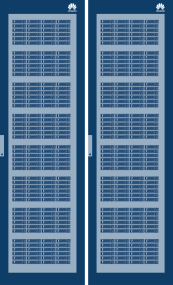 Middleware 1
Manual Operations
Standardized and Automatic Deployment
Middleware 2
Infrastructure
OS
Virtualization resource pool
App server 
(Auto Scaling Group)
DB Server (VM)
Rapid and automatic deployment of computing, storage, 
network, application, and other resources
Application and Automation - Offline Service Customization
Software deployment
Policy provisioning
Physical machine
Disk array
Access control provisioning
Tape library
Software deployment
Data backup
Security device
NOSQL
IP resources
Log server
Network configuration
Firewall policy
Offline Service Customization allows customers to customize services, migrate their offline services to the cloud, and request, approve, and provision services implemented offline.
Offline services
Service migration to the cloud
Self-service request
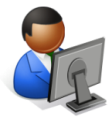 VDC operator
Computing
Applies for/Deletes
Storage
Network
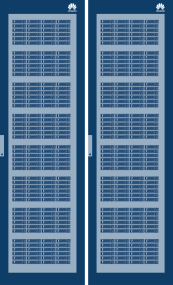 Product catalog
Product A
Product B
Product C
Product customization
Resource import
Online request
Other resources
Quickly Migrates Offline Services to the Cloud
Application and Automation - Unified Certificate Management
Customer CA
CMPv2 and CMC protocols
CMC
RESTful
ManageOne
RESTful
RESTful
RESTful
RESTful
Server
BM&DR
Arbitration service
FusionStage
Storage
FusionSphere
Cloud services interconnect with the ManageOne certificate management module in unified authentication mode that is based on the 10 unified principles, and implement service interaction through RESTful interfaces.
Trends and Challenges of Cloud Data Center Management
ManageOne Cloud Management Solution
ManageOne Cloud Management Platform Features
Fine-grained Operations
Intelligent O&M
Centralized Management
Intelligent O&M
Unified Monitoring
Provides all-round O&M monitoring from physical devices to cloud resource pools, from cloud services to big data, and from system resources to tenant resources.
Intelligent Fault Locating
Displays alarms precisely, compresses 80% of repeated alarms and correlative alarms.
Centrally processes faults based on scenarios, improving fault locating efficiency.
Visualized O&M
Scenario-specific preset dashboards and reports
Various customization capabilities
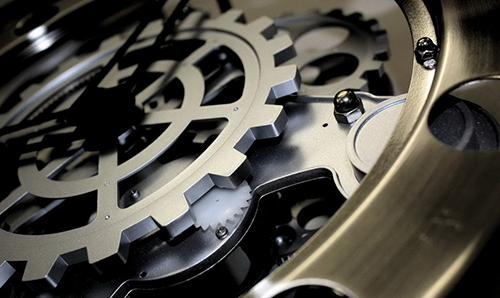 Fine-grained Operations
Intelligent O&M
Unified Monitoring
1
Intelligent Fault Locating
2
Visualized O&M
3
Unified Monitoring
Unified Monitoring can be used to monitor objects such as physical devices, resource pools, cloud resources, VDCs, and tenant applications, proactively monitor the status of cloud DCs, and transform from single-device monitoring to service-based analysis. This function helps enterprises reduce IT costs and improve O&M efficiency.
Overview of the monitoring system:
Physical device monitoring: Centrally monitor and manage hardware devices such as data center servers, storage devices, and network devices; and provide comprehensive monitoring, including alarms, resources, topologies, and performance, helping users quickly locate and rectify hardware faults.
Resource pool monitoring: Take advantage of unified monitoring and analysis of computing, storage, network, and big data resource pools to help you efficiently use resources, identify potential risks and problems, and provide improvement measures or suggestions.
Cloud resource monitoring: Enjoy comprehensive monitoring of cloud resource alarms, resources, topologies, and performance, helping you quickly demarcate and locate cloud resource assurance problems.
VDC monitoring: VDC-based comprehensive analysis and evaluation capabilities help you use resources appropriately and improve resource usage.
Tenant application monitoring: Monitor resources from the perspective of applications, continuously evaluate application resource usage from aspects such as capacity and load, and provides all-round assurance for key services.
Tenant
application
Service system 3
Service system 1
Service system 2
Allocate to services
VDC
Focus on comprehensive analysis and evaluation capabilities.
Department 1
Department 2
Department 3
Allocate to organizations
Cloud 
resources
ELB
EVS
ECS
EIP
Resource cloudification
Focus on problem resolution and handling at the resource level.
Resource 
pool
Network resource pool
Compute resource pool
Storage resource pool
Big data resource pool
Physical resource pooling
Physical 
devices
Storage device
Network device
Server
Unified Monitoring - Physical Device Monitoring
Centrally monitor and manage hardware devices such as data center servers, storage devices, and network devices; and provide comprehensive monitoring capabilities. Monitor alarms, resources, topologies, and performance, helping you quickly locate and rectify hardware faults.
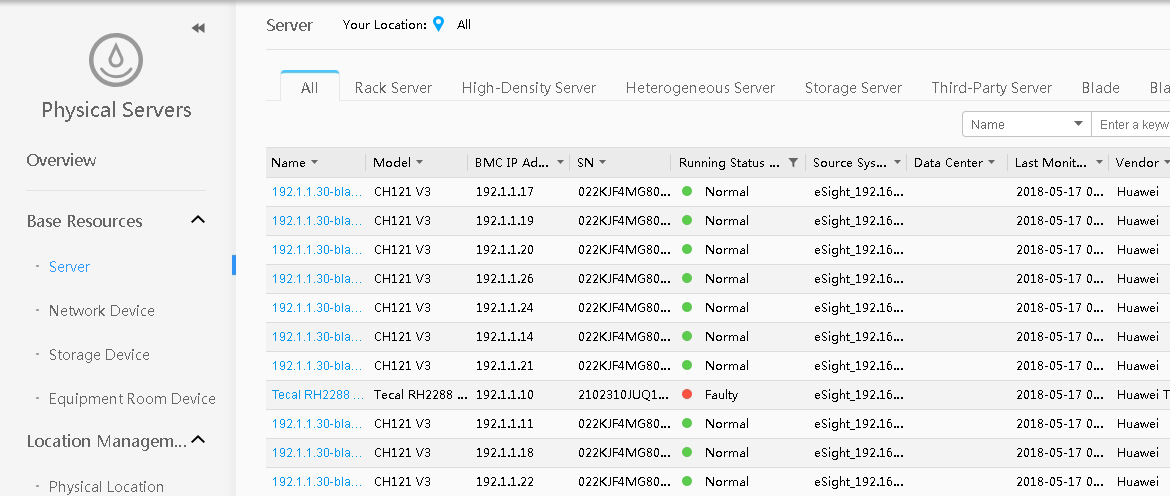 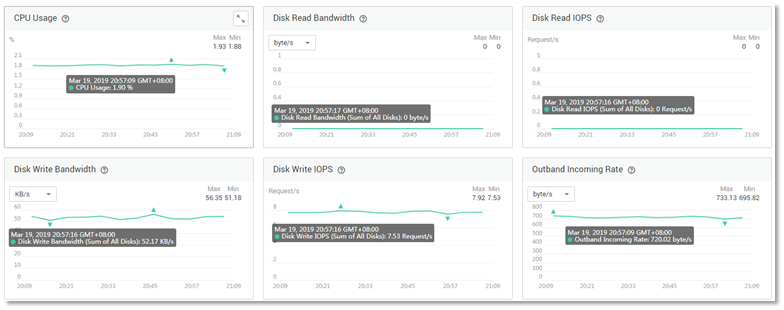 Unified Monitoring - Resource Pool Monitoring
Resource Pool Monitoring continuously evaluates the resource pool load based on KPIs, and provides root causes of high loads.
Load Evaluation
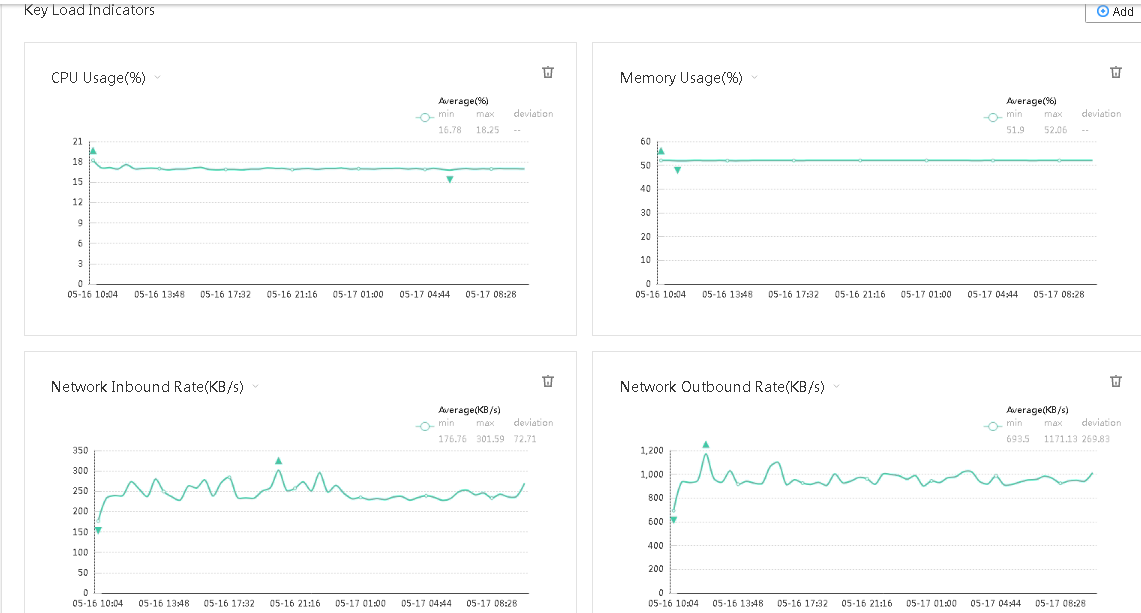 Unified Monitoring - Resource Pool Monitoring
Evaluate the capacity of compute, storage, and network resource pools at multiple layers, such as region, resource pool, AZ, and cluster, to instruct administrators to plan capacity and capacity expansion, thereby improving resource utilization.
Capacity Evaluation
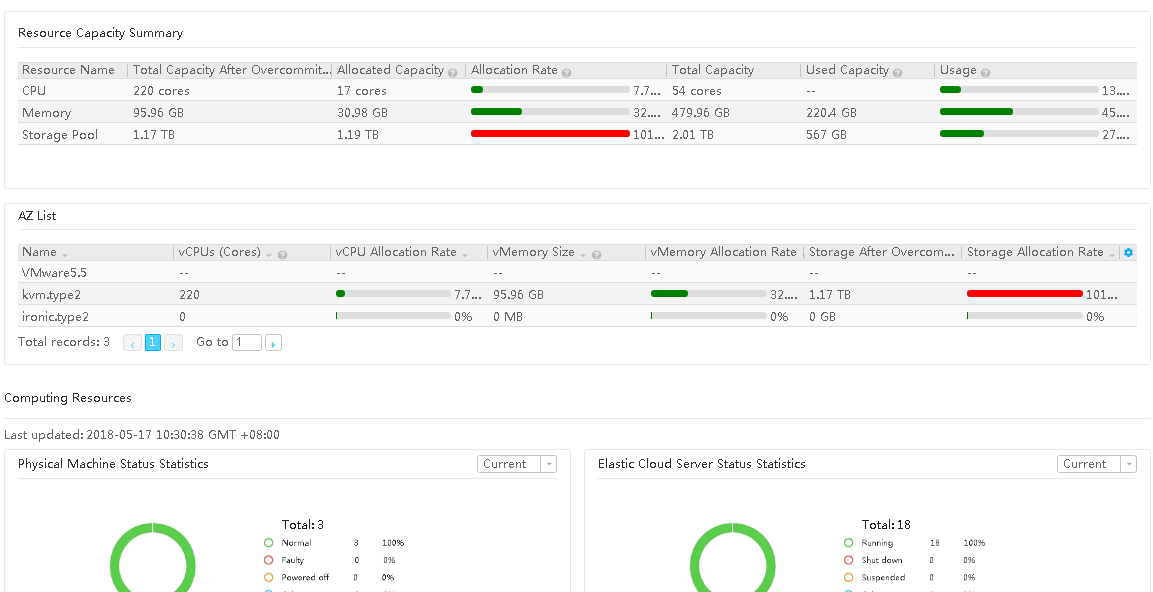 Unified Monitoring - Big Data Resource Pool Monitoring
Multiple big data clusters are analyzed.
Analysis of resource capacities and load in multiple clusters
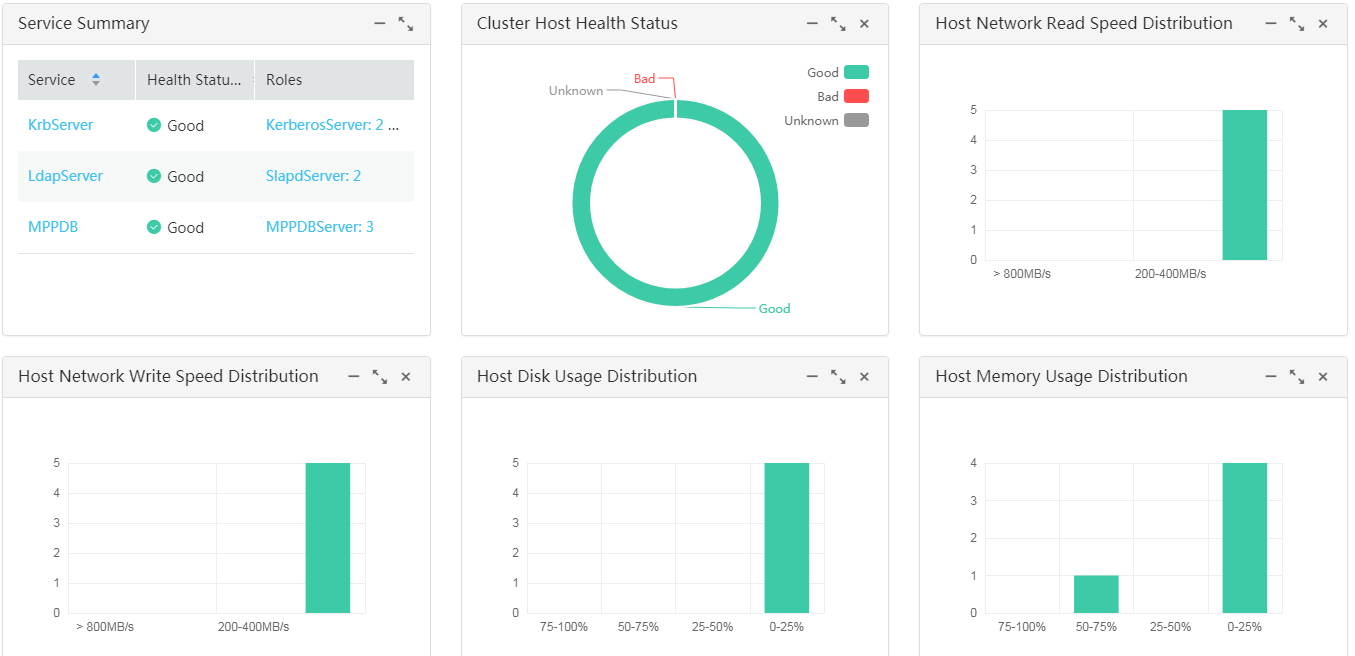 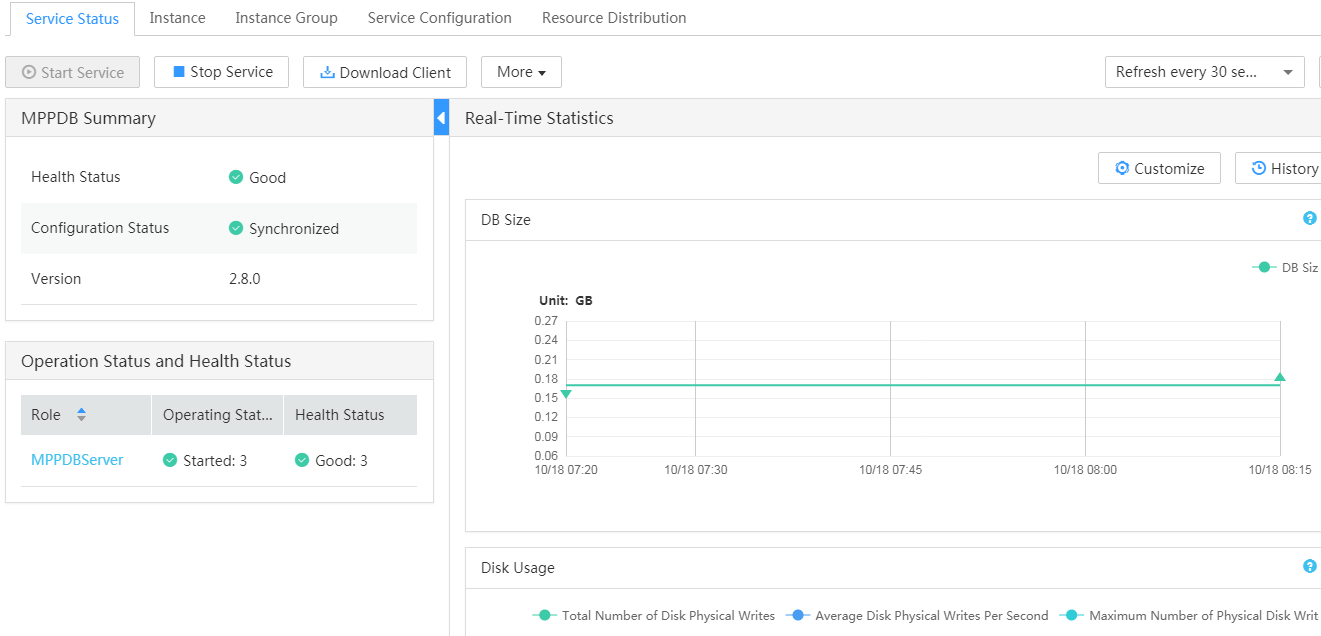 Overview of services, host capacities, and load in a single cluster
Unified Monitoring - Big Data Resource Pool Monitoring
Data assets are displayed from the perspective of applications based on a logical hierarchy of cluster > physical resource > component (service) > tenant. Users get a big-picture view of overall data consumption.
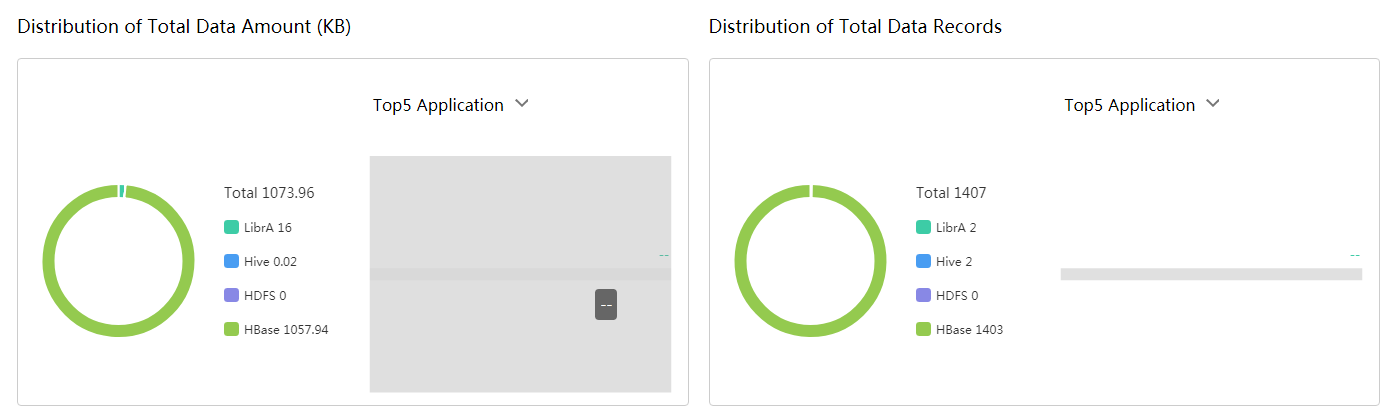 Big data asset overview
Data asset overview of a single application
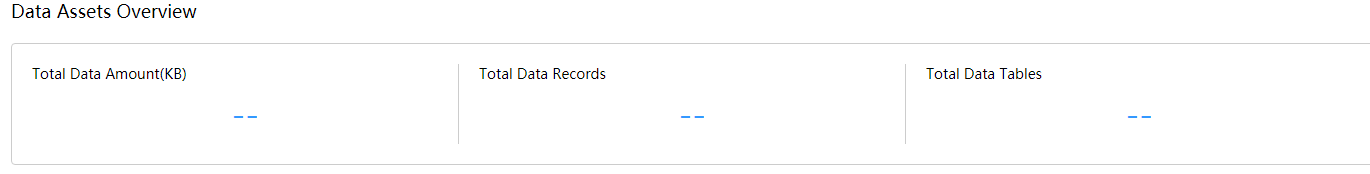 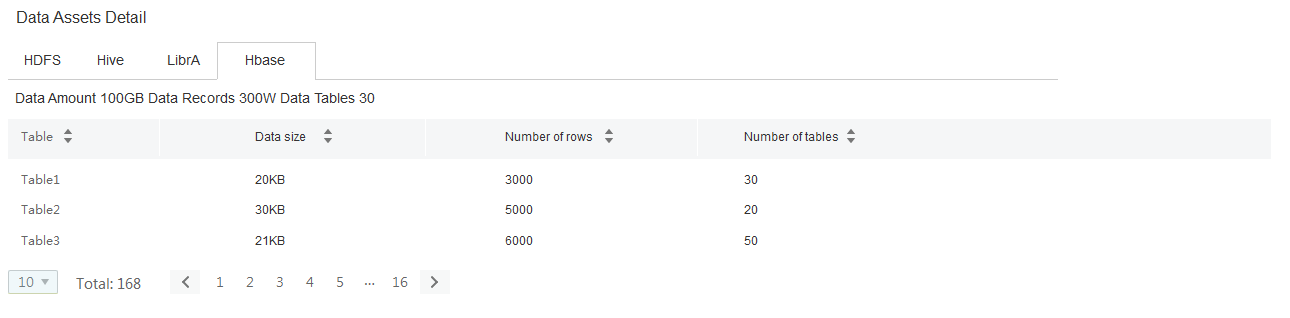 Data asset details of a single application
Unified Monitoring - Cloud Resource Monitoring
Cloud Resource Monitoring provides comprehensive monitoring of cloud resource alarms, resources, topologies, and performance, helping users quickly demarcate and locate cloud resource assurance problems.
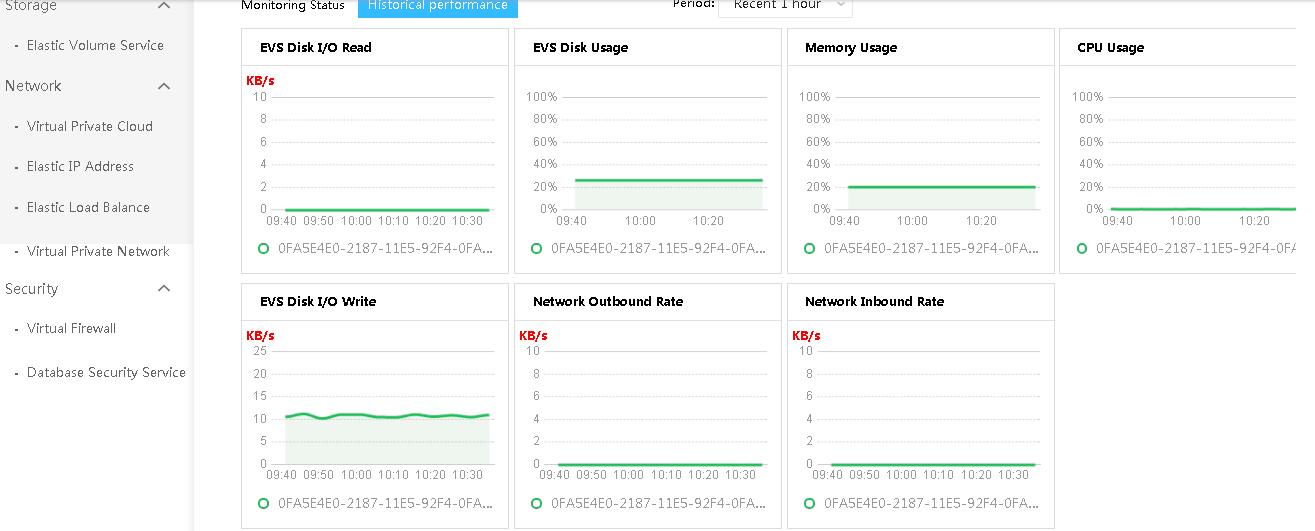 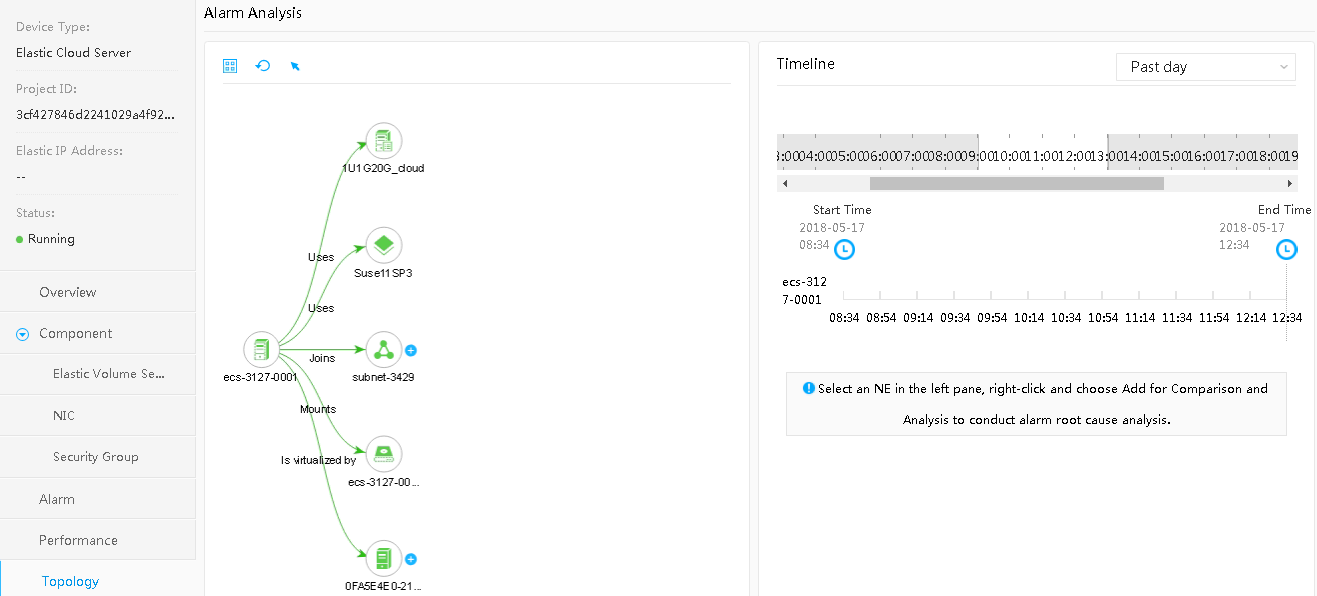 Unified Monitoring - VDC Monitoring
VDC Monitoring provides comprehensive VDC-based analysis and evaluation to help users use resources more appropriately and improve resource usage.
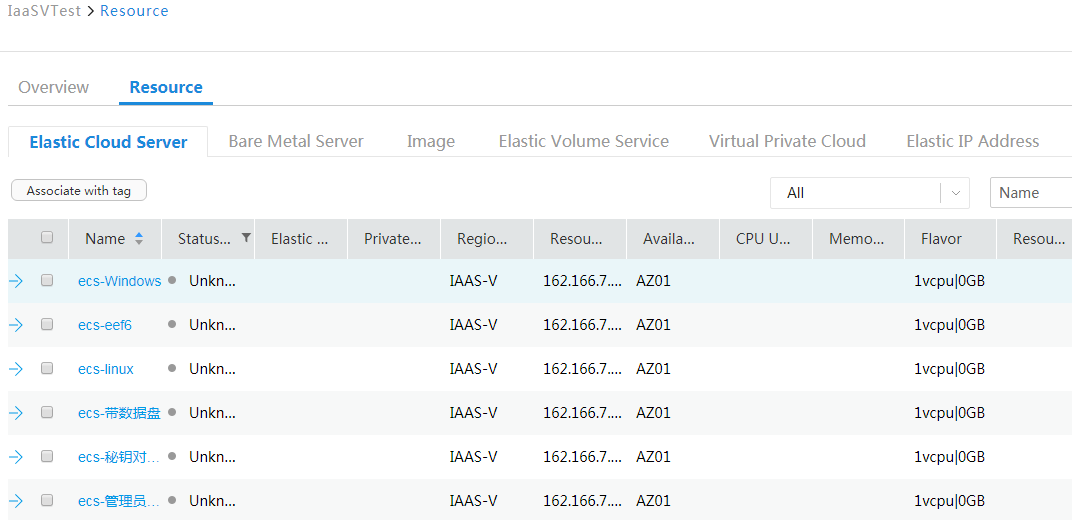 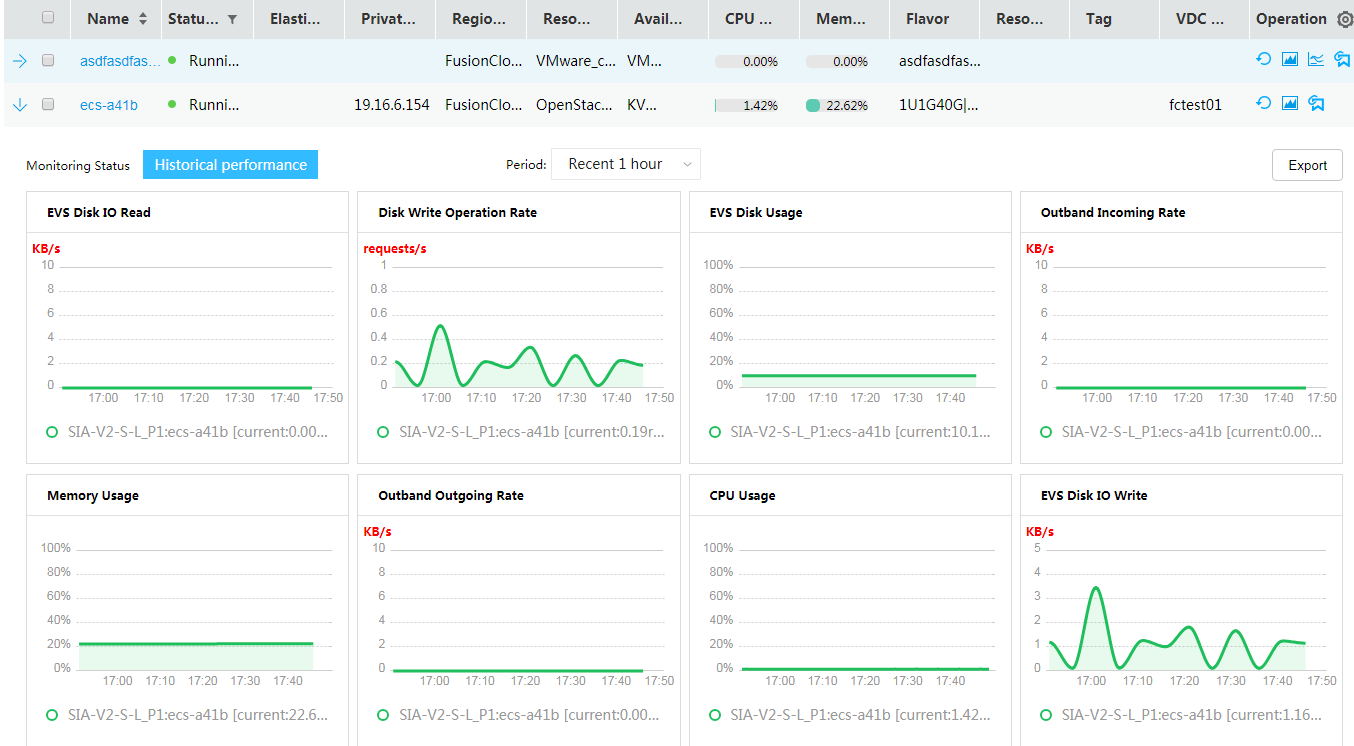 Unified Monitoring - Tenants' Big Data Application Monitoring
This function:
Monitors resources from the application perspective.
Continuously evaluates application resource usage from various aspects such as capacity and load.
Globally controls the overall load of tenants' applications.
Clearly displays the status of key applications.
Provides all-round assurance for applications in terms of load, resource consumption, fault, and associated topology.
Intelligent O&M
Unified Monitoring
1
Intelligent Fault Locating
2
Visualized O&M
3
Intelligent Fault Locating - Alarm  Management
Multiple methods are provided to compress alarms in different scenarios, making fault locating more accurate and O&M more efficient.
Layer-based fault monitoring
Application Scenarios and Benefits
Method
Cache
RCA asset management
Devices are deployed from a vertical box-shaped to a cross-layer structure, including infrastructures, VMs, and virtual NEs. All layers are closely connected, and seamless integrated and maintained, which brings great challenges for fault demarcation and locating.
Hierarchical decoupling creates risks, complicates O&M, and increases fault demarcation and locating complexity.
Redis 2
...
Redis 1
2
3
ETL rule 
management
RCA rule 
management
RCA model data
RCA running engine
RCA trigger
Data extracting and transforming (ETL)
Alarm filter
Alarm filter
CMDB (resource model data)
Key Technologies and Specifications
Alarm receiving module
App 2
App 1
LDP protocol
Intermittent or toggling alarm: O&M personnel can discard intermittent or toggling alarms to improve O&M efficiency.
Alarm aggregation: After an alarm aggregation rule is set, the system automatically aggregates the repeated alarms reported within the specified period into one alarm to improve O&M efficiency.
Alarm correlation analysis: An alarm correlation rule identifies the root alarm and the correlative alarms. When monitoring or viewing alarms, you can set an alarm correlation rules to filter out correlative alarms and focus on root alarms only.
1
Scenario
Collection module
Port 1
Port 2
VM 4
VM 1
VM 2
Correlative alarm
Correlative alarm
Network device 1
Server 2
Server 1
Correlative alarm
Root alarm
Root alarm
Intelligent Fault Locating - Alarm  Management
Multiple methods are provided to compress alarms in different scenarios, making fault locating more accurate and O&M more efficient.
Alarm root cause analysis
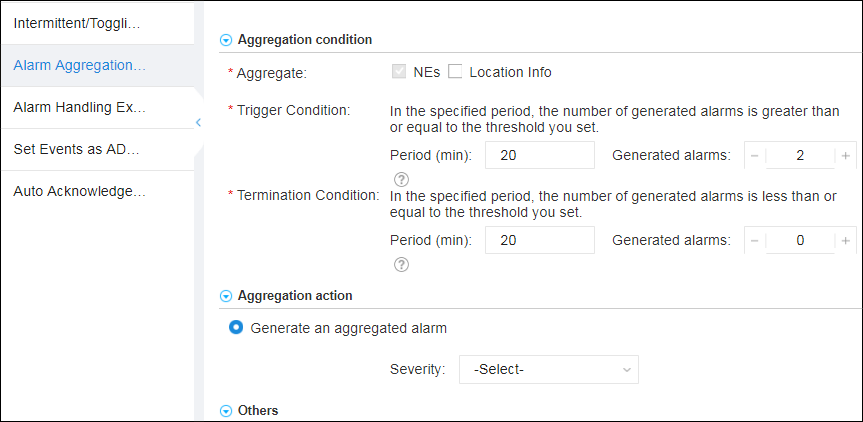 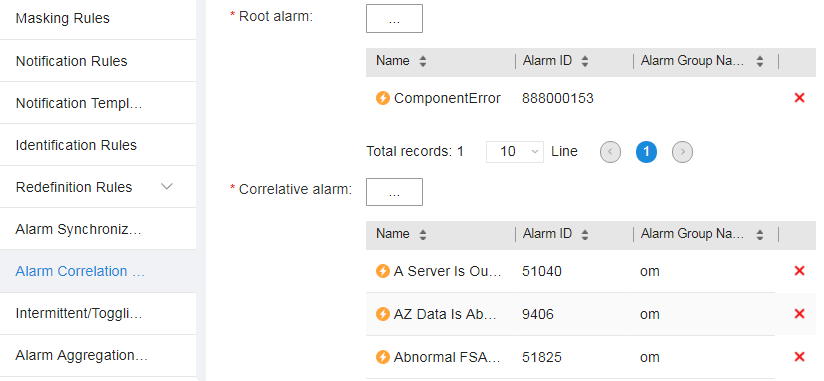 Duplicate alarm aggregation
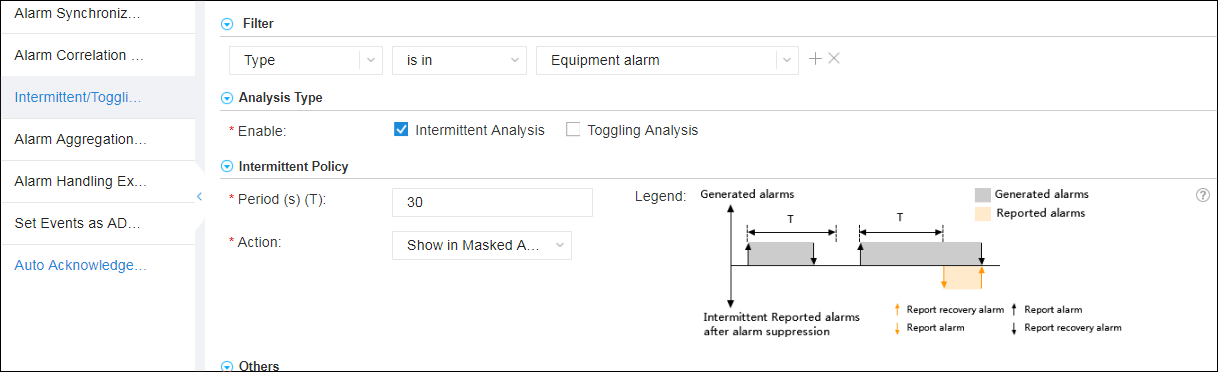 Intermittent or toggling alarm aggregation
Intelligent Fault Locating - Unified Scenario-based Troubleshooting
Integrated OM WebUI based on typical scenarios used for unified troubleshooting. A variety of O&M tools improve troubleshooting efficiency.
Unified Alarms
Scenario-based OM WebUI integration
You can switch to the log collection tool to view the log details and context.
View the alarm and rectify the fault according to the alarm help.
Log collection
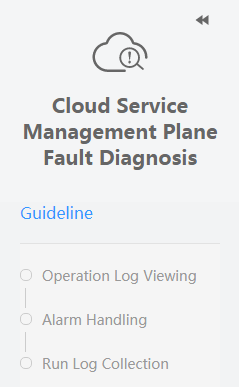 ManageOne
Call Chain
Operation logs
Rectify the fault based on the error code in the log details.
Run
logs
Cloud services
Call chain logs
FusionSphere OpenStack (cascading or cascaded)
Online collection
Centralized Storage
Fast retrieval
Logs can be exported.
KVM
FusionStorage
TraceLog
IT physical infrastructure layer
Query traceID and query the call relationship in the call chain based on the trace ID to quickly demarcate the fault.
Intelligent Fault Locating - Log-assisted Fault Demarcation and Locating
Call Chain
Log Search Portal
Third-party log system
Fault locating
Run logs of different services on each node can be quasi-real-time collected and stored centrally.
Logs in a specific fault scenario can be searched for by keyword.
Logs can be exported.
Logs can be forwarded to third-party log analysis systems and storage systems.
Log search, statistics, and export
Log forwarding
Call chain query
LogCenter (ES Cluster)
Log file
Trace log
Log file
Log file
Auxiliary fault demarcation
Call chain logs can be collected and log search is provided for call chains to facilitate call chain fault demarcation.
OpenStack
Cloud services
ManageOne
Agent
Agent
Agent
Intelligent O&M
Unified Monitoring
1
Intelligent Fault Locating
2
Visualized O&M
3
Visualized O&M - Preconfigured Scenario-based Dashboards
Data Center Overview: collects statistics on physical resources and resource provisioning.
Resource Pool Overview: analyzes resource pool resource usage, capacity, and load.
VDC Resource Overview: analyzes and collects statistics on VDC resource usage and capacity.
Visualized O&M - Flexible Customization of Dashboards
Configuration Panel
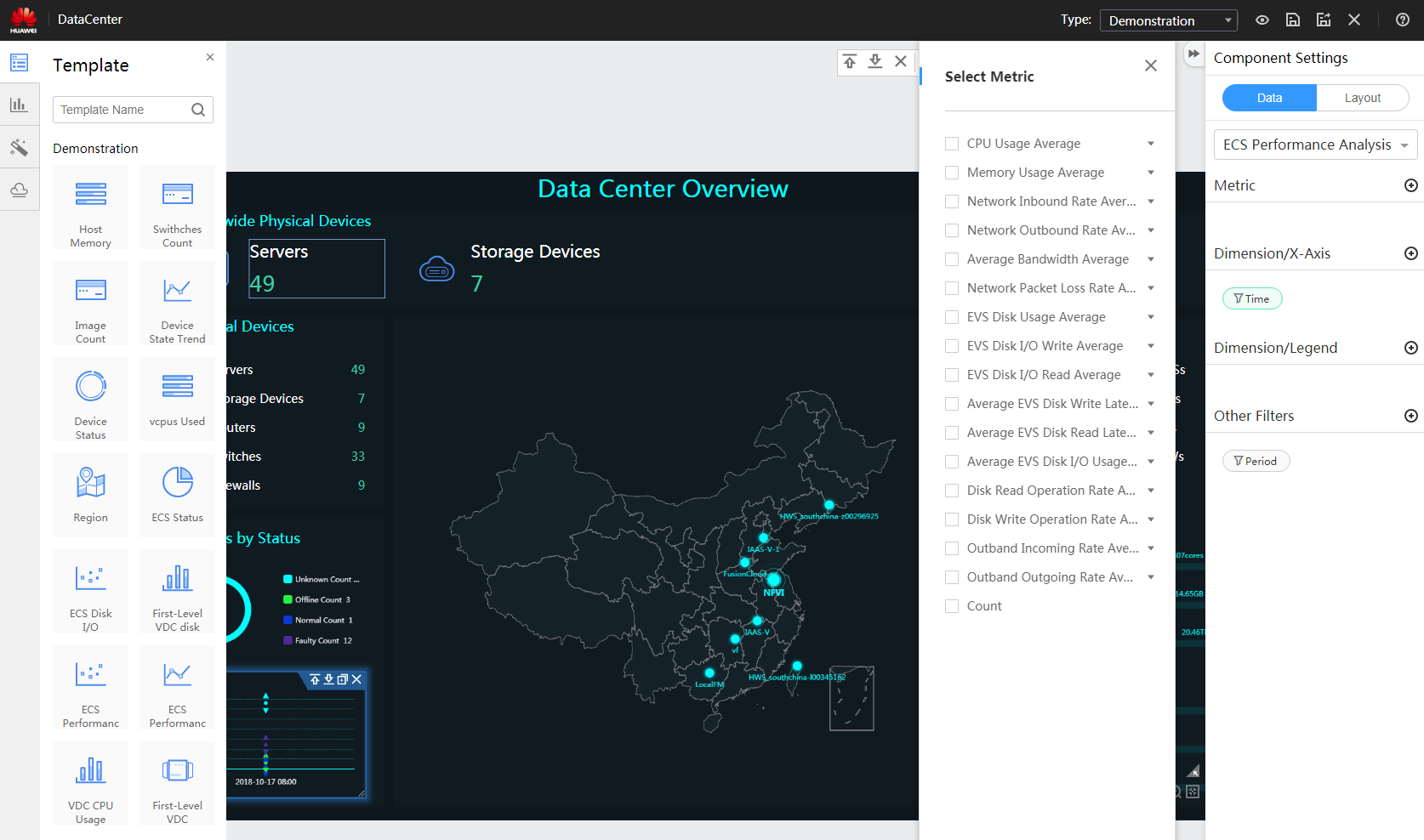 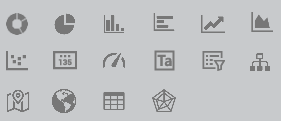 Support for various visual elements
Step 1: Select a dataset.
Step 2: Select metrics.
Step 3: Select items in the Dimension/X-Axis area.
Allows users to filter indicators by top N or specified conditions.
Step 4: Select items in the Dimension/Legend area.
Preconfigured out-of-the-box business controls
Trends and Challenges of Cloud Data Center Management
ManageOne Cloud Management Solution
ManageOne Cloud Management Platform Features
Fine-grained Operations
Intelligent O&M
Centralized Management
Intelligent O&M
One Cloud Multi-Pool
1
Unified Configuration Center
2
Hybrid Cloud
3
Multi-Cloud Management
4
One Cloud Multi-Pool
Germany District
US District
China District
…
VDC 1
(IT Department)
VDC 2
(HR Department)
VDC 1
(IT Department)
VDC 2
(HR Department)
VDC 1
(IT)
VDC 2
(Finance)
VDC 3
(HR)
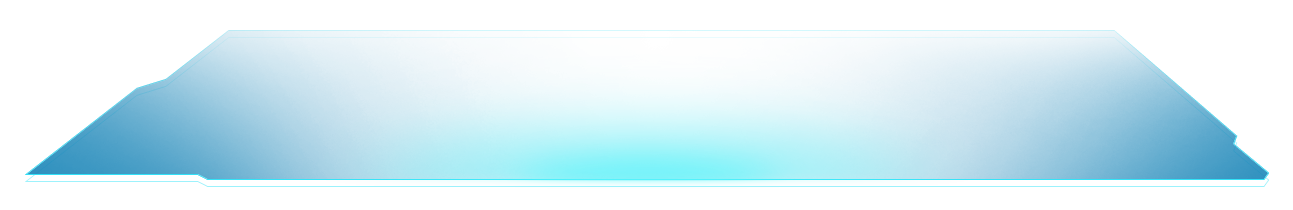 ManageOne implements unified management and control of cloud data centers.
Cloud management platform ManageOne
Unified Operations
Unified O&M
Unified
Authentication Center
Unified
Service Catalog
Unified
Approval Process
Unified
Product Management
Unified
Metering and Charging
O&M Maps
Unified Alarm
Unified Monitoring
Dashboard and Report
Capacity Management
HBase
HDFS
Flink
MRS
Solr
Huawei IaaS
Enhanced service
Community OpenStack
Service
VMware Service
FusionSphere
service
Hyper-V
Service
Power
Midrange Computer
PaaS
Service
Homogeneous
public cloud
HUAWEI CLOUD
Unified Services
Heterogeneous
public cloud
DaaS
Service
IBM midrange computer resource pool
Hyper-V
resource pool
VRM resource pool
OpenStack
resource pool
OpenStack
resource pool
OpenStack
resource pool
vCenter resource pool
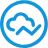 FusionStage
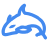 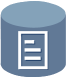 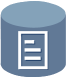 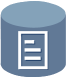 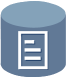 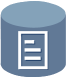 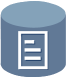 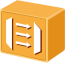 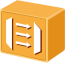 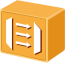 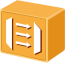 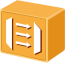 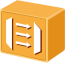 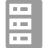 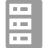 CSC
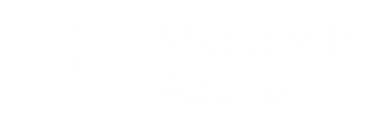 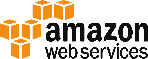 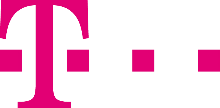 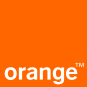 ...
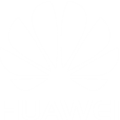 HuaweiCloud
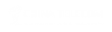 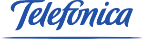 One Cloud Multi-Pool
If a customer already has a VMware resource pool or specifically requires Huawei build a VMware resource pool, VMware Service can be used to take over the VMware cloud services and rent them to tenants, including VMware ECS, VMware EVS, VMware IMS, and VMware snapshot. In this way, the customer can centrally manage their new and inventory VMware resources.
If a customer already has an SCVMM (Hyper-V) resource pool or specifically requires Huawei to build an SCVMM (Hyper-V) resource pool, Hyper-V Service can be used to take over the SCVMM (Hyper-V) resources and rent services to tenants, including Hyper-V ECS, Hyper-V EVS, Hyper-V IMS, and Hyper-V snapshot. This way, the customer can centrally manage their new and inventory SCVMM (Hyper-V) resources.
If a customer already has a Power resource pool or specifically requires Huawei to build a Power resource pool, Power Service can be used to take over the Power midrange servers, allowing tenants to apply for computing services of high-performance Power VMs, and provisions them to tenants. In this way, the customer can centrally manage their new and inventory Power resources.
Intelligent O&M
One Cloud Multi-Pool
1
Unified Configuration Center
2
Hybrid Cloud
3
Multi-Cloud Management
4
Unified Configuration Center - Unified O&M GUI
Applications
Scenario-based O&M navigation (wizard-based, focusing on highly performed operation scenarios)
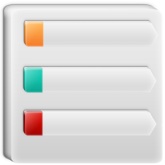 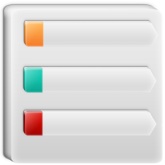 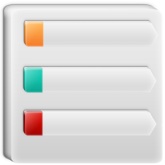 Unified O&M
Subsystem access: Log in to each O&M system quickly through SSO.
O&M Maps: Common O&M functions for users to quickly handle routine problems.
Scenario-based O&M: Focuses on highly performed O&M operations and provides wizard-based O&M scenarios.
Product specifications preparation
O&M Maps (common functions)
Alarm Monitoring
IaaS Basic O&M
PaaS and Big Data
PMI
Centralized monitoring
Specifications and image
Host management
Health check
Alarm handling
Host and BMS
Service management
Information collection
...
VM instance
Microservice management
License management
SSO and quick access
FusionSphere
Big Data and PaaS
Service Tools...
ManageOne
Service OM
eSight
Call chain
FusionInsight Manager
HiCloud
FusionStage
FusionSphere OpenStack web client
Traffic interruption detection
...
...
...
...
[Speaker Notes: ManageOne provides a unified O&M portal to resolve issues such as many O&M entries and no E2E scenario, helping users complete O&M based on wizards.
ManageOne improves operation efficiency and user experience. Only one O&M portal is reserved for customers.]
Unified Configuration Center - O&M Maps
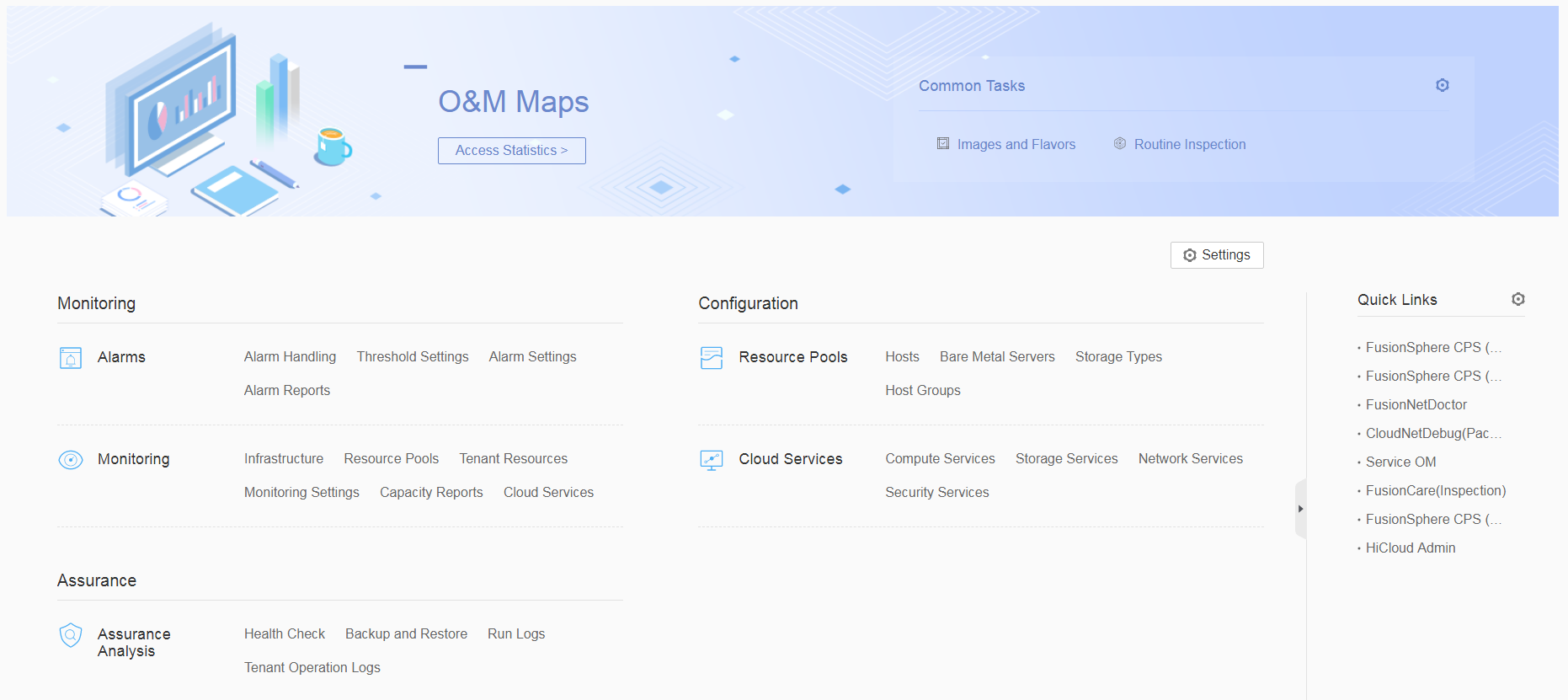 O&M map customization
Access to common O&M functions
SSO to common O&M systems
Unified Configuration Center - Scenario-based Configuration
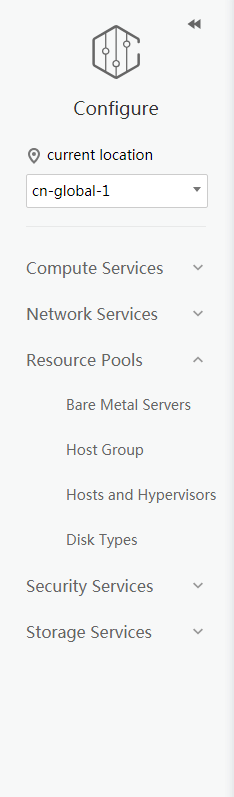 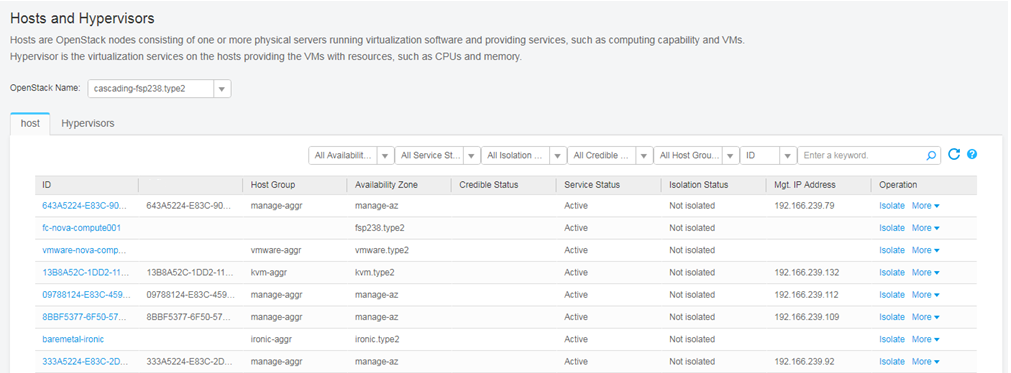 Resource pools
Cloud services
E2E configuration of virtual resource pools
Centralized configuration of compute, storage, network, and security cloud services
[Speaker Notes: ManageOne provides scenario-specific configuration capabilities for resource pools and cloud services in data center scenarios.]
Intelligent O&M
One Cloud Multi-Pool
1
Unified Configuration Center
2
Hybrid Cloud
3
Multi-Cloud Management
4
Hybrid Cloud - Overall Architecture
Hybrid Cloud with HUAWEI CLOUD:
A federated cloud allows offline enterprise customers to use a broad set of service catalogs of HUAWEI CLOUD. Resources are available globally.
A federated cloud rapidly integrates with the public cloud service catalogs through federation authentication.
A federated cloud provides operation and O&M functions such as unified VDC management and unified monitoring.
Management plane hybrid cloud
AWS
Azure
HiCloud
Multi-cloud unified O&M
Multi-cloud unified operation
Hybrid Cloud with AWS and Azure:
Management plane hybrid cloud is implemented through APIs, and it provides services such as ECS, EVS, VPC, and EIP to meet the requirements of customers outside China for hybrid heterogeneous public cloud.
Unified VDC management
Unified service catalog
Unified metering
Unified monitoring
HUAWEI
CLOUD
HUAWEI
CLOUD Stack
Unified authentication
Online applications
IAM (SP)
IAM (IdP)
Core applications
Console
Proxy
100+ services
Federated cloud
Intelligent O&M
One Cloud Multi-Pool
1
Unified Configuration Center
2
Hybrid Cloud
3
Multi-Cloud Management
4
Multi-Cloud Management - Unified Multi-Cloud Monitoring
Provincial ManageOne O&M
Multi-Cloud Monitoring is a unified O&M monitoring function for provincial, municipal, and multi-cloud systems. It provides global cloud resource query and statistics.
OpenStack
Provincial cloud (DC)
City O&M
City operation
Yingtan municipal cloud
OpenStack
Provincial dedicated cloud resource pool
AZ 3
...
Emergent service shared resource pool
AZ 1
City operation
City O&M
DR and backup service shared resource pool
AZ 2
Nanchang municipal cloud
OpenStack
City operation
City O&M
Ji'an municipal cloud
OpenStack
City operation
City O&M
City operation
City O&M
Yichun municipal cloud
OpenStack
Ganzhou municipal cloud
OpenStack
…
Multi-Cloud Management - Unified Multi-Cloud Monitoring
Have a good command of global resource usage and horizontal comparison and analysis of resource usage of multiple clouds.
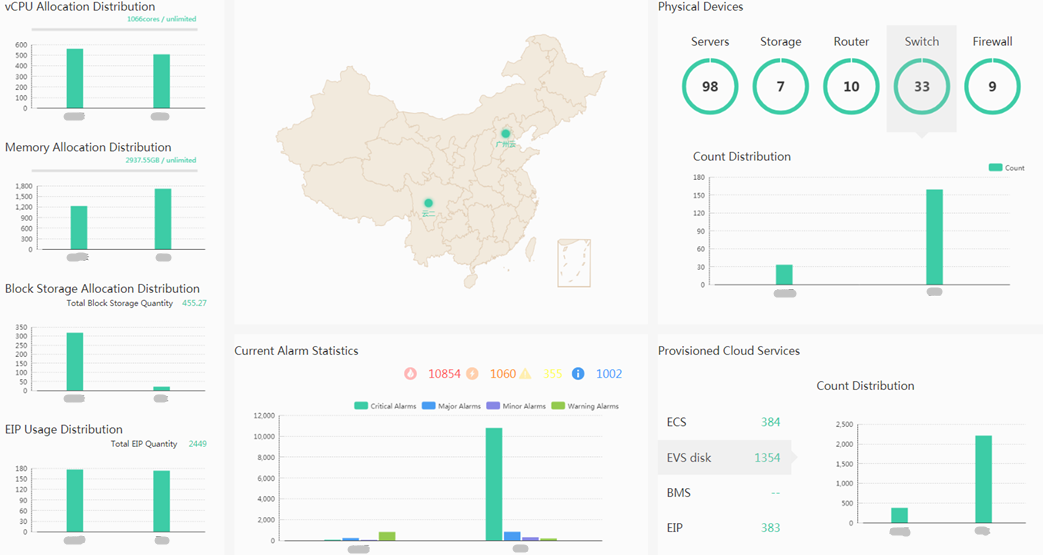 ManageOne Overview
ManageOne Network Architecture
ManageOne Feature Description
True or False
Services created by the system administrator and organization administrator are authorized to the organization or specified VDCs in the organization. (     )
Multiple-Answer Question
A VDC is the encapsulation and boundary definition of the virtual resources used by a department. It is a collection of virtual resources, including (     )
A. Compute resources
B. Storage resources
C. Network resources
D. Database resources
[Speaker Notes: Reference answer:
True or False: F
Multiple-Answer Question: ABC]
Huawei official websites
Enterprise service: http://e.huawei.com/en/
Technical support: http://support.huawei.com/enterprise/en/cloud-computing/manageone-sc-pid-21270651?category=product-documentation
Online learning: http://learning.huawei.com/en/
Documentation tool
HedEx Lite
Huawei E-Learning website:
http://support.huawei.com/learning/Index!toTrainIndex
Huawei support cases:
http://support.huawei.com/enterprise/servicecenter?lang=en